CHÀO MỪNG CÁC CON đẾN VỚI 
Tiết học tiếng việt
LỚP 1/4
GV:  Vuõ Thò Kim Anh
Học vần
Bài 39: ÔN TẬP
Cô bé chăm chỉ
1. Tập đọc
1
2
Bé Chi chăm chỉ lắm.  Bé đi khắp nhà. Khi thì bé mở vở của chị, ê a.  Khi thì bé đi xe đạp.  Khi thì bé khám cho chó Lu.  Lu “gừ gừ” có vẻ thú vị lắm.
khắp
chăm chỉ
3
nhà
mở vở
4
khám
xe đạp
5
gừ gừ
thú vị lắm
6
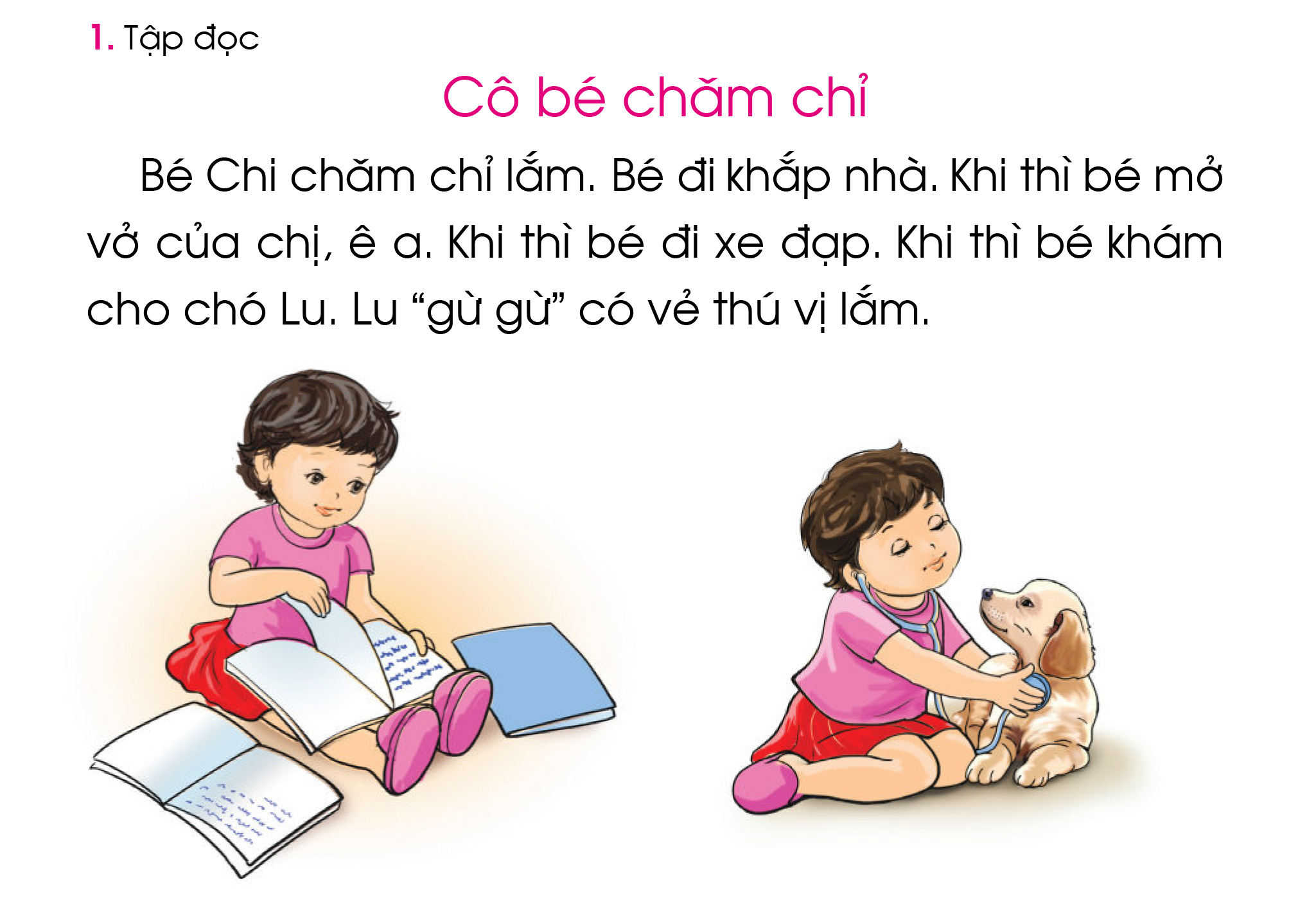 Bé Chi chăm chỉ lắm. Bé đi khắp nhà. Khi thì bé mở vở của chị, ê a. Khi thì bé đi xe đạp. Khi thì bé khám cho chó Lu. Lu “gừ gừ” có vẻ thú vị lắm.
2. Tìm trong bài đọc:
1 tiếng có vần am:.....................................
khám
b)1 tiếng có vần ap:......................................
đạp
c)1 tiếng có vần ăm:.....................................
chăm, lắm
d)1 tiếng có vần ăp:.....................................
khắp
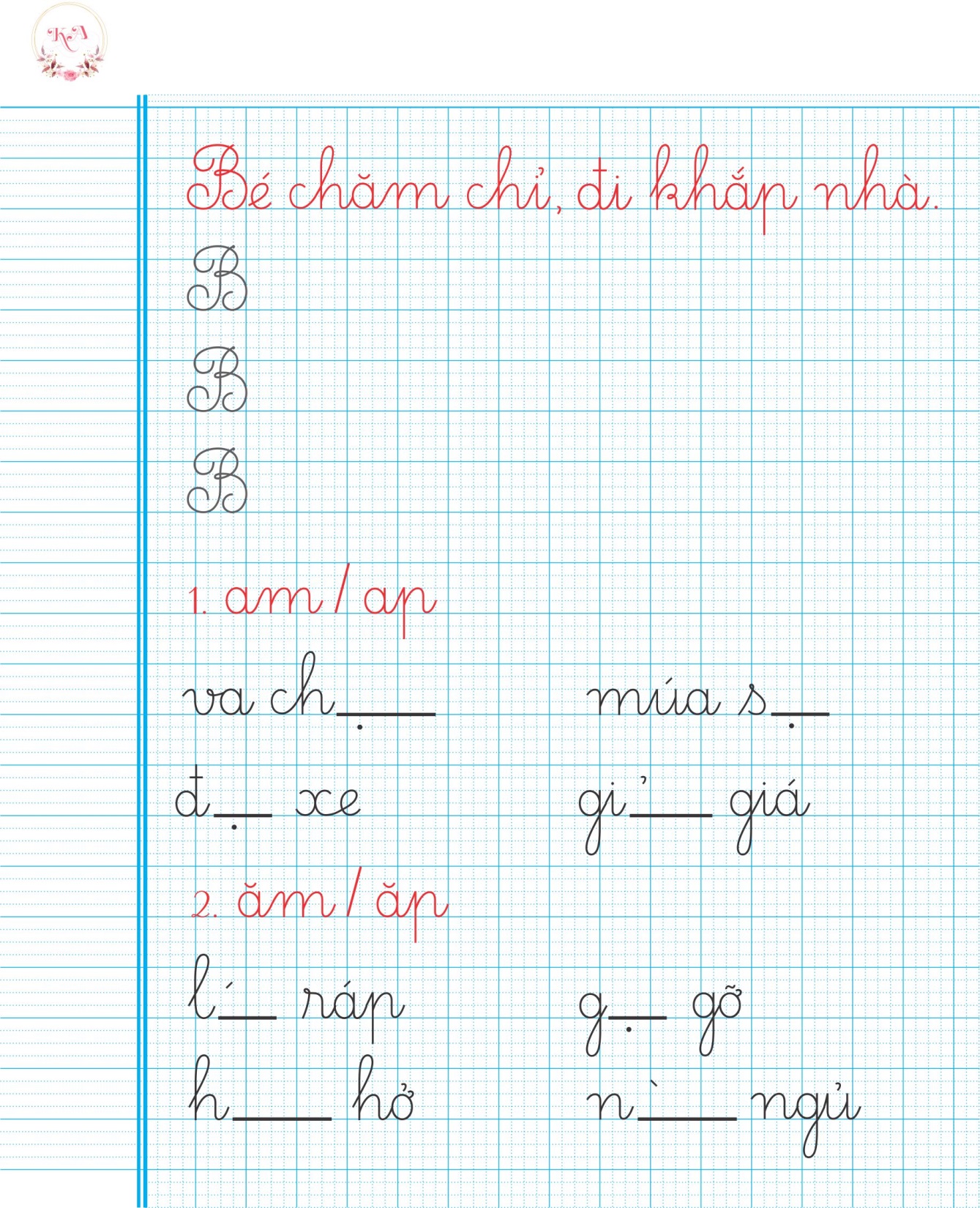 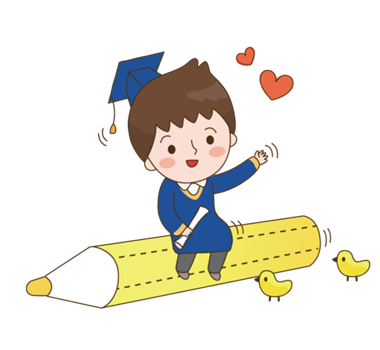 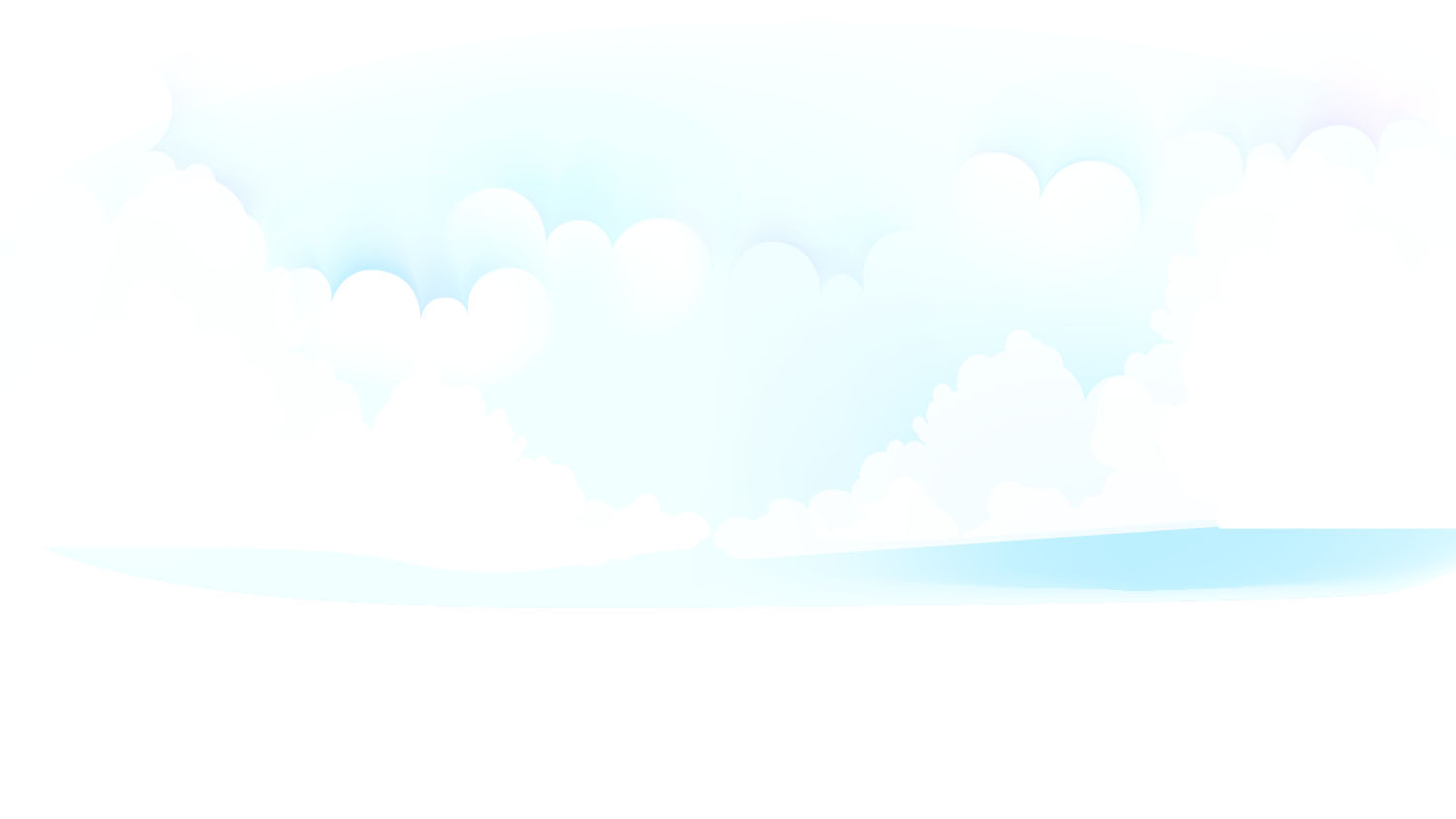 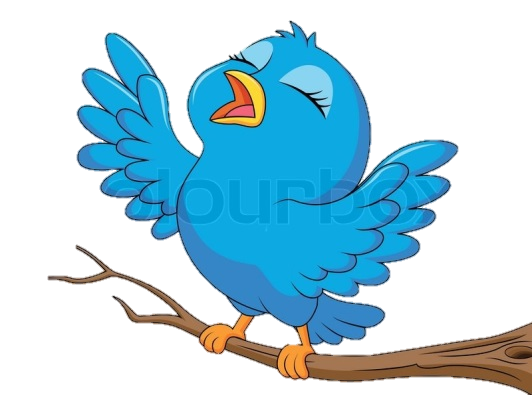 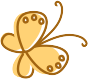 Chào tạm biệt các con.
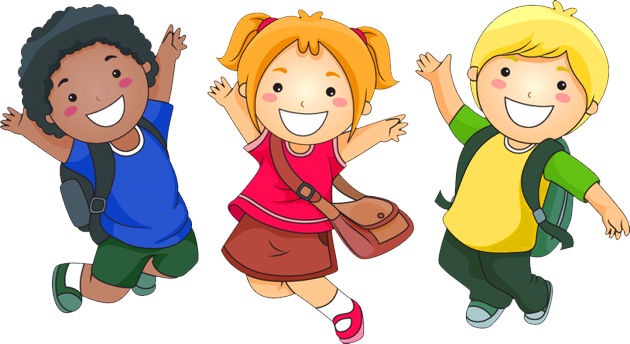 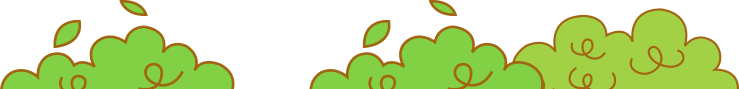 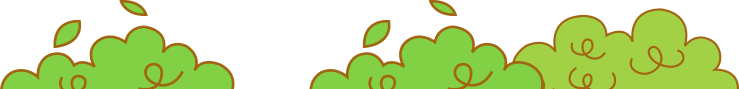